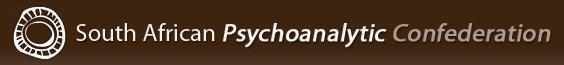 A Nationwide Confederation 
of psychoanalytic mental health care professionals
Inclusive of over 50 groups and 500 practitioners


Our Presentation team;
ZAMO MBELE & CORALIE TROTTER
Joined by CARIN-LEE MASTERS & BRETT PEPPER
Recap of SAPC Written Submission
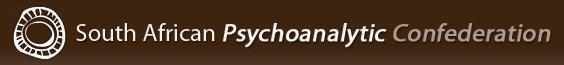 THE SAPC FULLY ENDORSES THE NEED FOR UHC AND SEEKS TO PARTNER 
WITH GOVERNMENT IN BRINGING THIS TO FRUITION

MENTAL HEALTH IS OVERLOOKED IN THE NHI BILL

THIS IS AN OVERSIGHT

According to the WHO (2017) Mental health is an integral and essential component of health; indeed, there is no health without mental health. 

Our written submission, November 2019,  talks to 

The Integration of Mental Health Care into General Health Care 
The Value of Psychotherapy and Interventions in the Community and the Field 
The Relationship between Psychoanalysis and Human Rights and Social Justice 
The Provision of Mental Health Care Services at Multiple Levels:
 Primary (prevention); Secondary (district hospital); Tertiary (specialist hospital) 

WHY IS MENTAL HEALTH MARGINALISED?

WE HOPE TO USE THIS MEETING TO SHOW:

MENTAL HEALTH IS INTRINSIC TO THE COMPREHENSIVE WELLBEING OF NOT ONLY THE INDIVIDUAL BUT THE NATION

WE HAVE EXPERTISE THAT CAN BE UTILISED TO HELP ACHIEVE THIS
Ububele Home Visitors Project
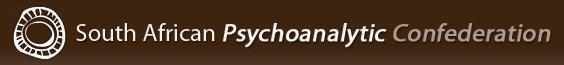 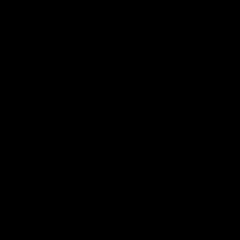 Importance of Mental Health
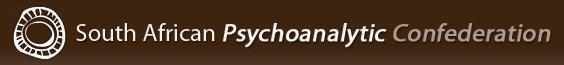 Studies show that South Africa’s public mental health expenditure represented 5.0% of the total public health budget¹
Necessary inpatient care represented 86% of mental healthcare expenditure, with nearly half of total expenditure on mental health occurring at the psychiatric hospital-level (tertiary). Almost one-quarter (24%) of mental health inpatients are readmitted to hospital within 3 months of a previous discharge, costing the public health system 18.2% of the total mental health expenditure 
Mental health starts at the beginning of life and is paramount for a healthy society, this can be promoted in primary care stage
Improved mental health directly reduces physical illness
A society with optimal mental health will be more economically viable
Importance of Mental Health
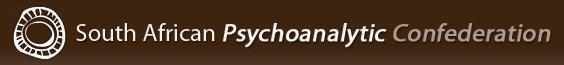 Investment in mental health has proved cost effective in the long run
Most importantly, mental health interventions work best at the preventative, primary care level, where they can have the broadest impact and highest levels of success
It is imperative that we reduce admissions through preventative care and thus access and fundi ng to primary psychological interventions is essential
South Africa is a traumatized society that is fractured and in distress, we need to prioritize mental health to heal as a nation and be free; not just politically but in our relations together and inside of ourselves
Cost-effective public health and intersectoral strategies and interventions exist to promote, protect and restore mental health
Much is in place already that can be used to build from
SAPC Interventions
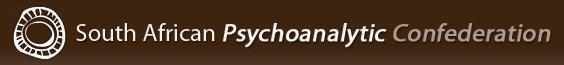 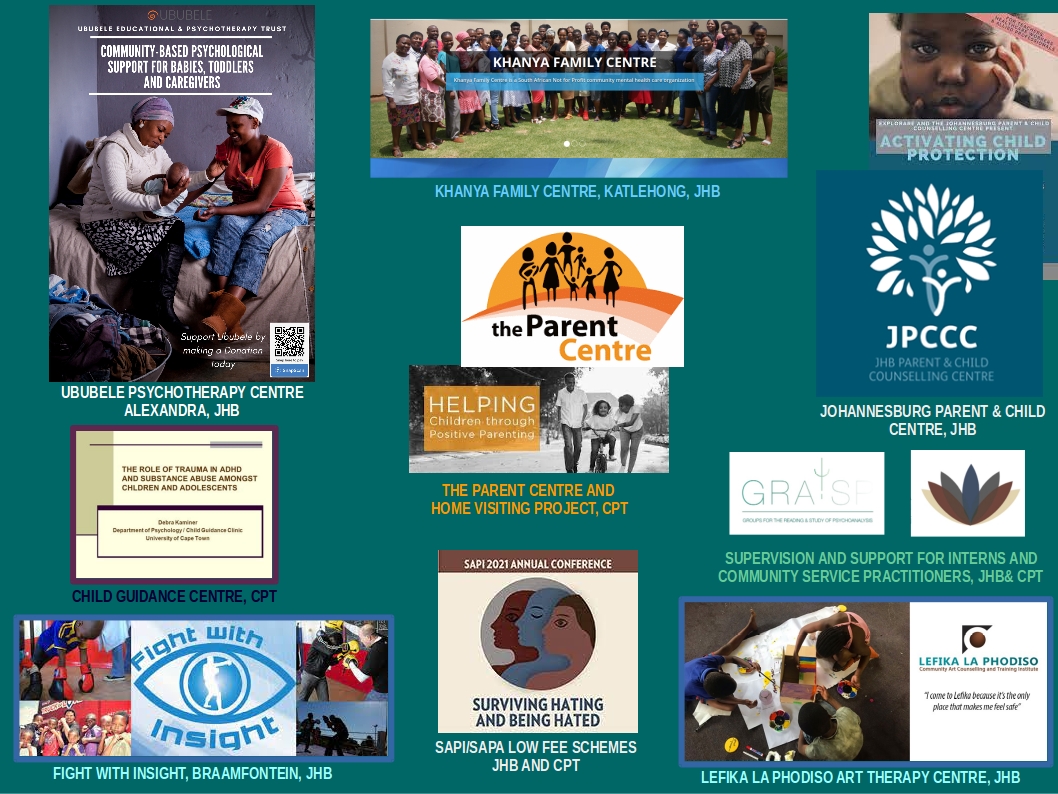 Relevance in our times; 
Our Nation on the Couch
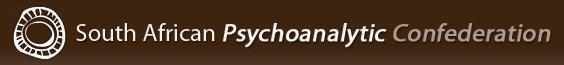 Psychoanalytic theory is being proved by neuroscience to have good validity
Psychoanalysis has had to step out and be relevant and we as a South African Community are being recognized internationally for doing just this
Group work and community projects are essential to meeting the vast need in society
Supervision and top down sharing of expertise is proving very effective
Psychoanalysis is invaluable in informing policy and process and a resource that can be used
Life Esidimeni
COVID Pandemic
In line with our constitution, Everyone has inherent dignity and the right to have their dignity respected and protected, psychoanalytic treatment does exactly this
Ububele Baby Mat Project
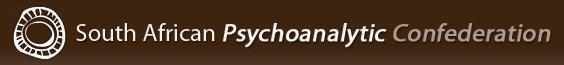 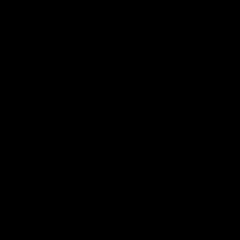 [Speaker Notes: If time is short you can stop this video at 2 points
2.14 secs the introduction is over
5.13 secs the case is completed and Katherine will then do the summary]